E6998 - Virtual MachinesLecture 1What is Virtualization?
Scott Devine
VMware, Inc.
Outline
What is virtualization?
Virtualization classification
Monitor Architectures
What is Virtualization
Linux
Linux (devel)
XP
Vista
MacOS
Virtual Machine Monitor
Hardware
[Speaker Notes: Virtualization can be defined many ways. I will try to define it formally and also define it by giving a few examples. However loosely, virtualization is the addition of a software layer (the virtual machine monitor) between the hardware and the existing software that exports an interface at the same level as the underlying hardware.

In the strictest case the exported interface is the exact same as the underlying hardware and the virtual machine monitor provides no functionality except multiplexing the hardware among multiple VMs. This was largely the case in the old IBM VM/360 systems.

However the layer really can export a different hardware interface as the case in cross-ISA emulators. Also the layer can provide additional functionality not present in the operating system.

I think of virtualization as the addition of a layer of software that can run the original software with little or no changes.]
Isomorphism
Guest
Si
Si’
e(Si)
Sj
Sj’
V(Si)
V(Sj)
Host
e’(Si’)
Formally, virtualization involves the construction of an isomorphism from guest state to host state.
[Speaker Notes: Virtualization software constructs an isomorphism from guest to host.

All guest state S is mapped onto host state S’ through some function V(S).

Additionally for every state changing operation e(S) in the guest there is a corresponding state changing operation e’(S’) in the host.

Virtualization software must implement V() and e().]
Virtualization Properties
Isolation
Encapsulation
Interposition
[Speaker Notes: Virtualization has three main properties that give rise to all its applications.]
Isolation
Fault Isolation
Fundamental property of virtualization
Software Isolation
Software versioning
DLL Hell
Performance Isolation
Accomplished through cheduling and resource allocation
[Speaker Notes: First, virtualization provides isolation. Isolation is key for many applications and comes in several flavors.

 Fault Isolation. If one virtual machine contains a buggy operating system, that OS can start scribbling all over physical memory. These wild rights must be contained within the VM boundaries.
 Performance Isolation. Ideally VMs performance would be independent of the activity going-on on the hardware. This must be accomplished by smart scheduling and resource allocation policies in the monitor.
 Software Isolation. Most of the issues with computers today are complex software configurations. DLL hell on PCs, operating system and library versions, viruses, and other security threats. VMs are naturally isolated for each other by running in separate software environments.]
Encapsulation
All VM state can be captured into a file
Operate on VM by operating on file
mv, cp, rm
Complexity 
Proportional to virtual HW model
Independent of guest software configuration
[Speaker Notes: Encapsulation is the property that all VM state can be described and recorded simply. The VM state is basically the dynamic memory, static memory, and the register state of the CPU and devices. These items typically have a simple layout and are easy to describe. We can checkpoint a VM by writing out these items to a few files. The VM can be moved and copied by moving these files around. You can think about this as similar to doing a backup at the block level vs. doing a backup by recording all the packages, configuration and data files that encompass a file system.]
Interposition
All guest actions go through monitor
Monitor can inspect, modify, deny operations
Ex
Compression
Encryption
Profiling
Translation
[Speaker Notes: At some level all access to the hardware passes through the monitor first. This gives the monitor and chance to operate on these accesses. The best example of this is encrypting all data written to a disk. The advantage of this is that it does it without the knowledge of the OS.]
Why Not the OS?
It about interfaces
VMMs operate at the hardware interface
Hardware interface are typically smaller, better defined than software interfaces
Microkernel for commodity Operating Systems
Disadvantages of being in the monitor
Low visibility into what the guest is doing
[Speaker Notes: This brings up a good point. Why not do these things in the OS. By splitting up the system this way the OS functions more like a large application library. The VMM functions more like a smart set of device drivers. This is a nice split and can simplify overall system design. It also provides a natural administration boundary. However the monitor is often at a disadvantage because it does not have the same insight into what’s happening as the OS has. For example, the OS knows the distinction between data and metadata when implementing an encrypted file system. So there is a tradeoff there.]
Virtualization Applications
Server Consolidation
Data Center Management
VMotion
High Availability
Automatic Restart
Disaster Recovery
Fault Tolerance
Test and Development
Application Flexibility
Types of Virtualization
Process Virtualization
Language construction
Java, .NET
Cross-ISA emulation
Apple’s 68000-PowerPC-Intel Transition
Application virtualization
Sandboxing, mobility
Device Virtualization
RAID
System Virtualization
VMware
Xen
Microsoft’s Viridian
[Speaker Notes: In process virtualization, only a single process is run under the control of the virtualization software. Typically both the process and the virtualization software run at user level in the same context. The most common uses of process virtualization are language construction and cross-ISA emulation. Dynamic binary optimization has also become popular in the literature. Commercial another type of virtualization called Application Virtualization aims to offer the same benefits of system virtualization by does it at the application level.

Typically the operating system is responsible for creating levels of abstraction on top of the systems devices. However many of the techniques can be considered virtualization. For example when the exported interface is at the same level as the underlying interface, I would consider this device virtualization. Specifically, RAID is a type of disk virtualization. NAT is a type of network virtualization. These virtualizations can be components of a larger system virtualization or can be implemented at the lower level of the operating system.

System Virtualization aim to virtualize the entire system with enough accuracy to run largely unmodified operating systems on top.]
Taxonomy
Process VMs
System VMs
Same
ISA
Different
ISA
Same
ISA
Different
ISA
Multiprogrammed
Systems
Dynamic
Translators
Classic-System
VMs
Whole-System
VMs
Dynamic
Binary
Optimizers
HLL VMs
Hosted
VMs
Co-designed
VMs
System Virtual Machine Monitor Architectures
Traditional
Hosted
VMware Workstation
Hybrid
VMware ESX
Xen
Hypervisor
Traditional
Linux
Linux (devel)
XP
Vista
MacOS
Virtual Machine Monitor
Hardware
Examples:  IBM VM/370, Stanford DISCO
[Speaker Notes: Here the monitor needs to be self-sufficient. There is no help from an Operating System. What does this mean the monitor needs to have:

CPU scheduler
Memory allocator
Device Drivers
File system
Network stack for administration]
Hosted Virtual Machines
Goal:
Run Virtual Machines as an application on an existing Operating System
Why
Application continuity
Reuse existing device drivers
Leverage OS support
File system
CPU Scheduler
VM management platform
Hosted Monitor Architecture
User App
Guest OS (Linux)
Host OS (Window XP)
Virtual Machine Monitor
Kernel Module
World Switch
Hardware
[Speaker Notes: The virtual machine monitor runs in its own address space at kernel level. The VMM time shares the hardware with the host. When the UserApp runs in the host, it switches to the VMM by way of a World Switch. The world switch save all the registers, page tables, etc of the host and then loads the state of the VMM. Initially the state of the VMM is setup up by the UserApp. This includes what the registers should be and the structure and contents of the page tables. When the VMM voluntarily gives up the CPU, it World Switches back to the host.]
Hosted Monitor Architecture
User App
Guest OS (Linux)
Host OS (Window XP)
Virtual Machine Monitor
Kernel Module
CPU / Memory
Virtualization
Hardware
[Speaker Notes: All CPU and Memory virtualization is handled internally to the VMM for performance. This is the whole idea behind this architecture. The VMM has access to all the privileged state of the CPU to provide the fastest CPU/memory virtualization possible.]
Hosted Monitor Architecture
User App
Guest OS (Linux)
Host OS (Window XP)
Virtual Machine Monitor
Device I/O
Network, Disk,
Display, Keyboard, Timer, USB
Kernel Module
Hardware
[Speaker Notes: To utilize OS abstractions and existing device drivers the VMM forwards all device requests to the UserApp. The UserApp then uses system call interfaces to access the devices.]
Hosted Monitor Architecture
User App
Guest OS (Linux)
Host OS (Window XP)
Virtual Machine Monitor
Kernel Module
Interrupts
Hardware
[Speaker Notes: Because the VMM does not handle devices it simply forwards all interrupts on to the host.

Note the VMM must handle CPU generated exceptions like page faults and illegal instruction faults.]
Hosted Monitor Scheduling
User App
User App
Guest OS (Linux)
Guest OS (Vista)
Host OS (Window XP)
Virtual Machine Monitor
Virtual Machine Monitor
Kernel Module
Hardware
Hosted Monitor Scheduling
3
User App
User App
Guest OS (Linux)
Guest OS (Vista)
Host OS (Window XP)
Virtual Machine Monitor
Virtual Machine Monitor
Kernel Module
1
CPU Scheduler
2
Hardware
[Speaker Notes: The CPU scheduler runs the blue UserApp .
The UserApp switches to its VMM.
The blue guest is run and gets CPU time.]
Hosted Monitor Scheduling
User App
User App
Guest OS (Linux)
Guest OS (Vista)
Host OS (Window XP)
Virtual Machine Monitor
Virtual Machine Monitor
Kernel Module
5
CPU Scheduler
4
Hardware
[Speaker Notes: 4. A time interrupt comes in.
5. The VMM forwards the timer interrupt to the host. The host scheduler runs.]
Hosted Monitor Scheduling
8
User App
User App
Guest OS (Linux)
Guest OS (Vista)
Host OS (Window XP)
Virtual Machine Monitor
Virtual Machine Monitor
Kernel Module
6
7
CPU Scheduler
Hardware
[Speaker Notes: 6. The host scheduler deschedules the blue UserApp and schedules the green UserApp.
7. The green UserApp switch to its VMM.
8. The green guest gets CPU Time

How is the time run in VM accounted for?]
[Speaker Notes: The associated UserApp (VMX) gets it.]
Hosted Architecture Tradeoffs
Positives
Installs like an application
No disk partitioning needed
Virtual disk is a file on host file system
No host reboot needed
Runs like an application
Uses host schedulers
Negatives
I/O path is slow
Requires world switch
Relies on host scheduling
May not be suitable for intensive VM workloads
VMware ESX 2.0
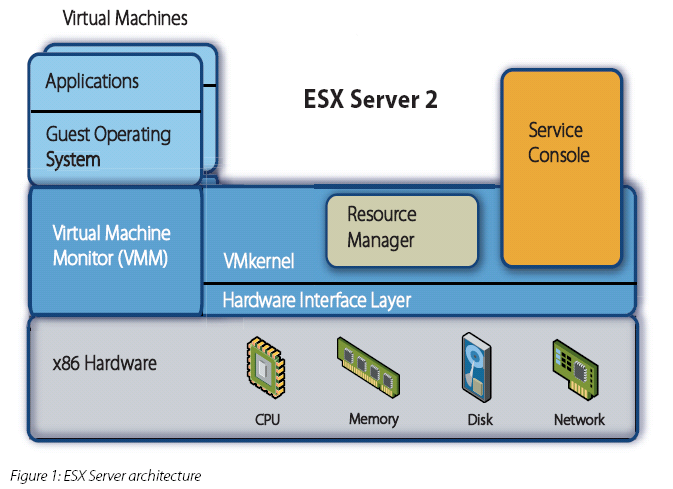 Source: http://www.vmware.com/pdf/esx2_performance_implications.pdf
[Speaker Notes: Traditional arch for cpu scheduling, memory allocation, virtual disk, virtual network. Console OS is there for legacy devices, USB, and as a management platform, i.e. it has the network stack.]
Hybrid Ex 2  -  Xen 3.0
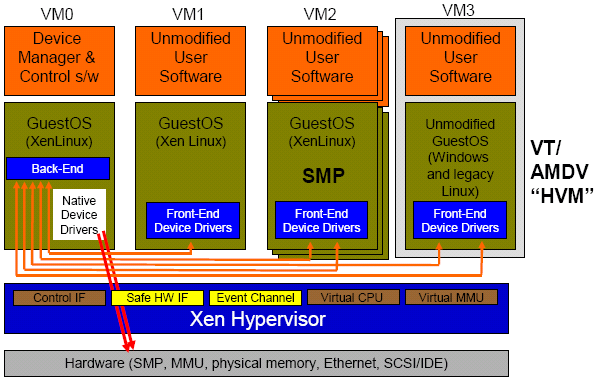 Para –virtualization
Linux Guest
Hardware-supported virtualization
Unmodified Windows
Isolated Device Drivers
Source: Ottawa Linux Symposium 2006 presentation. 
http://www.cl.cam.ac.uk/netos/papers/
Hypervisor
Hardware-supported single-use monitor
Characteristics
Small size
Runs in a special hardware mode
Guest OS runs in normal priviledge level
Uses
Security
System management
Fault tolerance
User
Mode
Operating System
Kernel
Mode
Monitor
Mode
Hypervisor
Hardware